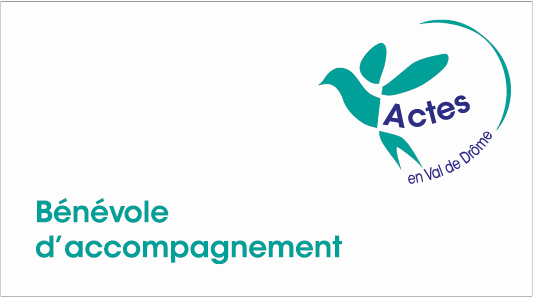 Bénédicte